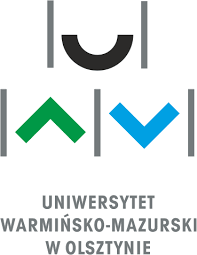 Zestaw ćwiczeń         domowych
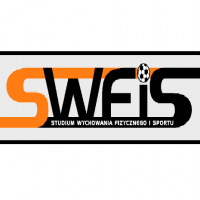 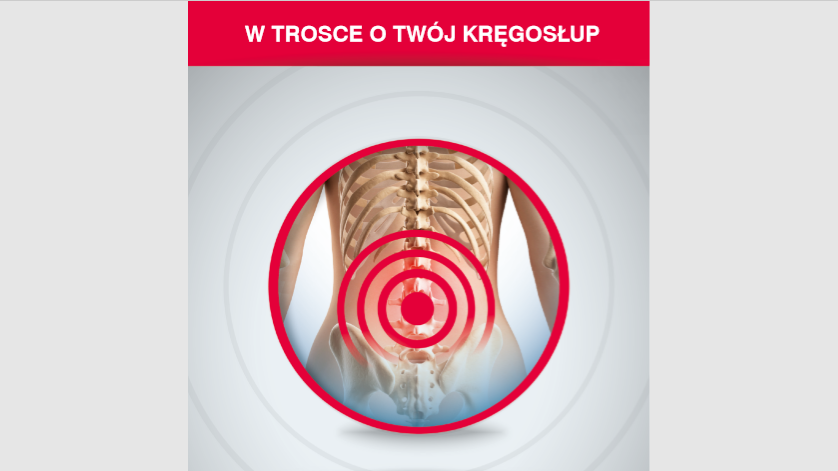 Ćwiczenia na zdrowy kręgosłup
1. Ćwiczenie

Pozycja wyjściowa:
 
Klęk podparty. Kręgosłup w pozycji neutralnej. 
Brzuch wciągnięty

Ruch:
 
unieś głowę, wdech ( zdjęcie nr. 1a)
opuść głowę, wypchnij środkową część. 
Kręgosłupa „ koci grzbiet ” wydech
( zdjęcie nr 1b )
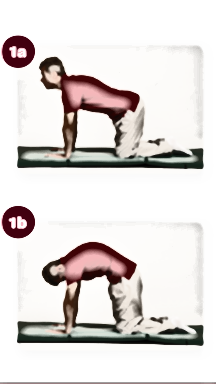 2. Ćwiczenie
Pozycja wyjściowa:

 klęk podparty

Ruch: 

Ściągnij łopatki, wyprostuj plecy – wdech
Siądż na piętach, wyciągnij ręce jak najdalej
( ukłon japoński ) - wydech
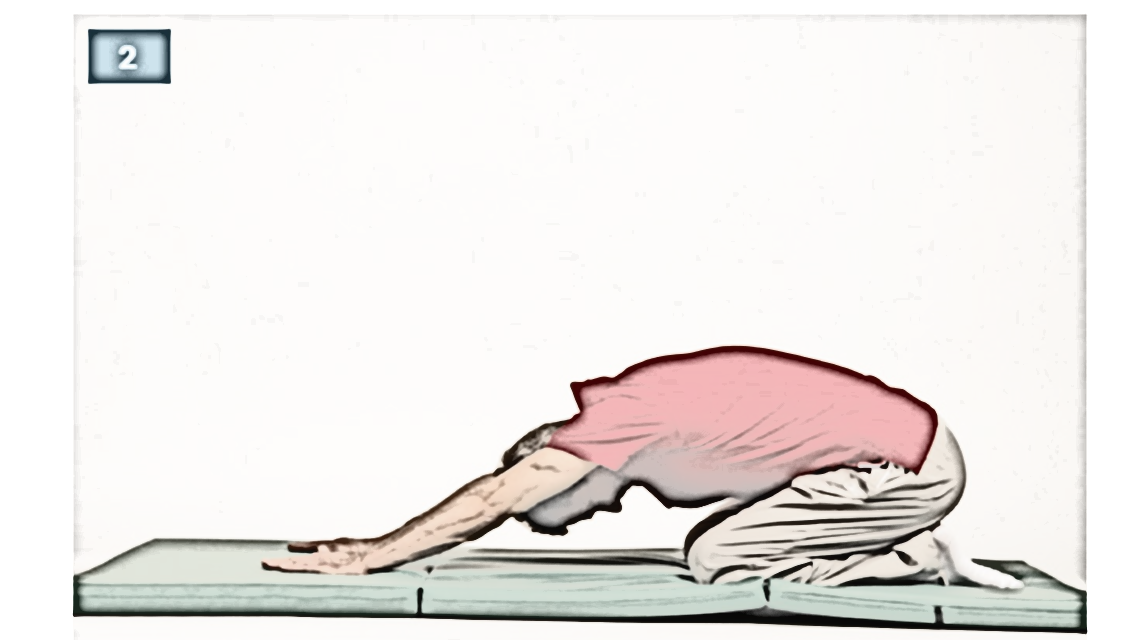 3. Ćwiczenie
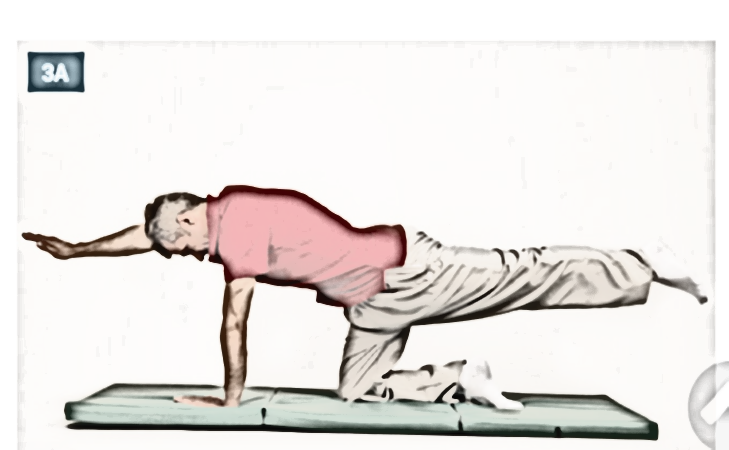 Pozycja wyjściowa: 

Klęk podparty

Ruch: 

wyciągnij P rękę w przód, L nogę w tył – wdech (3a )

Zegnij L nogę w kolanie, P rękę w łokciu i przyciągnij
 do siebie. Dotknij P łokciem do L kolana – wydech ( 3b)
Powrót do klęku

 Powtórz ćwiczenie na drugą stronę

Ilość powtórzeń:  15 x na jedną stronę
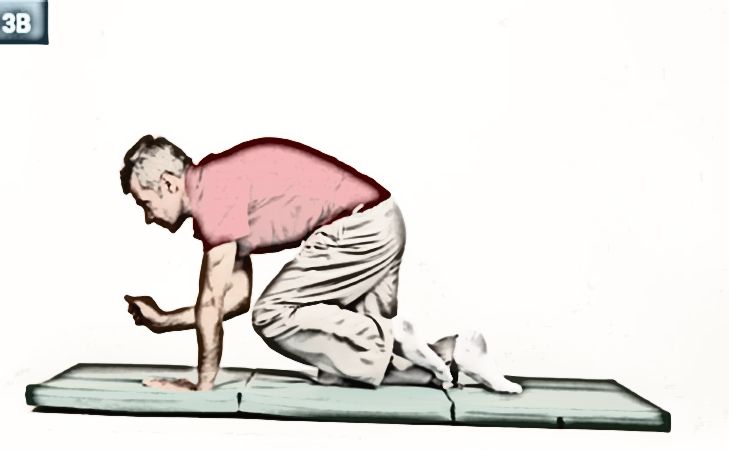 4. Ćwiczenie
Pozycja wyjściowa:

 Klęk na lewym kolanie. Obie 
ręce oparte na prawym kolanie ( 4a)


Ruch: 

Przesuń biodra w przód i dół. Końcową pozycję
utrzymaj 30 sekund. Wróć do pozycji wyjściowej



 Powtórz ćwiczenie na drugą stronę

Ilość powtórzeń:  15 x na jedną stronę
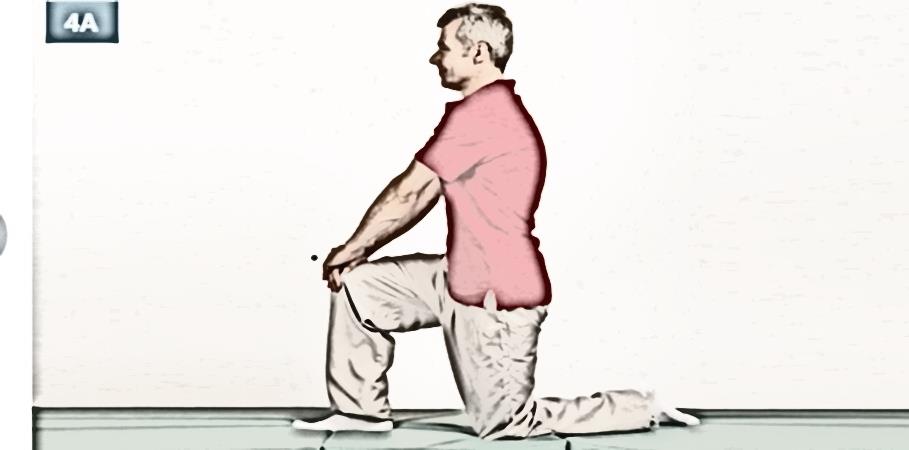 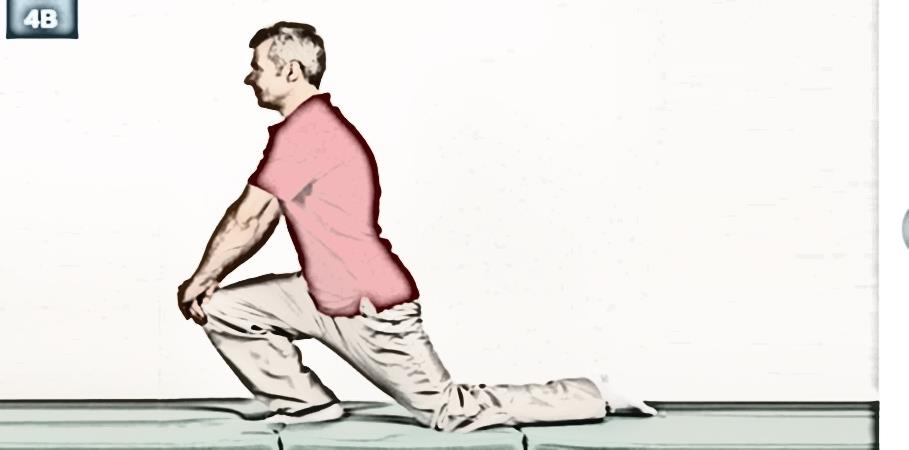 5. Ćwiczenie
Pozycja wyjściowa: 

Leżenie na brzuchu. Łokcie ugięte.
Ręce oparte na materacu, na wysokości klatki piersiowej ( 5A)



Ruch: 

Wyprostuj łokcie powoli , odchyl się w tył ( 5B )
Utrzymaj końcową pozycję 30 sekund, oddychaj 
regularnie
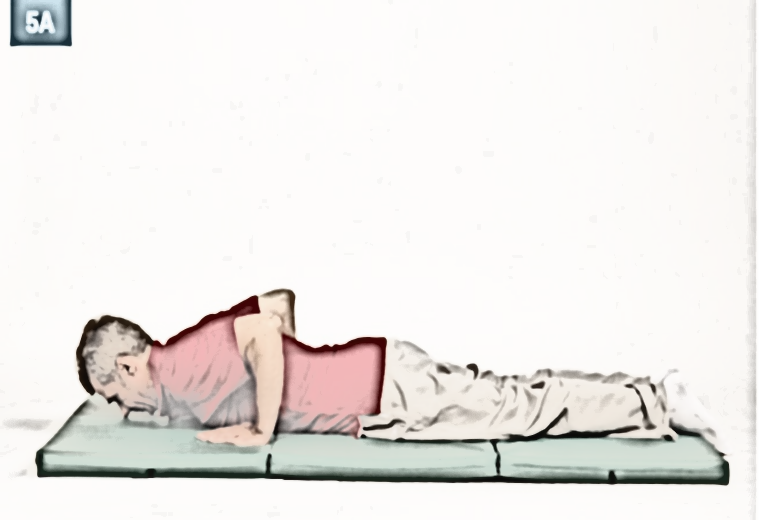 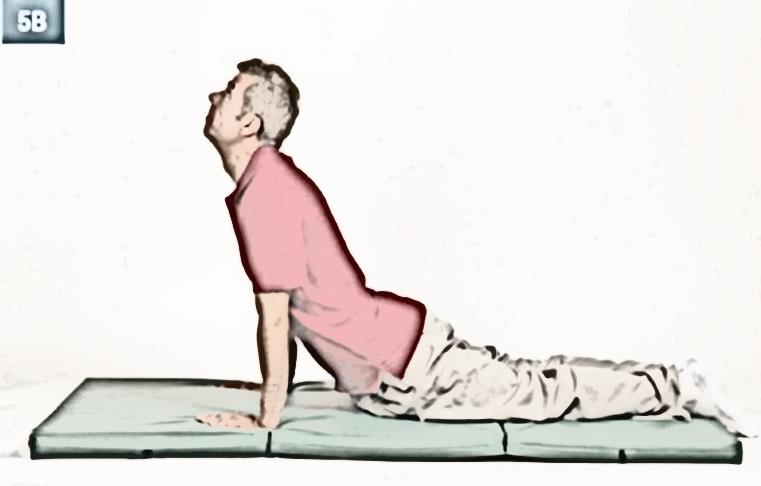 6. Ćwiczenie
Pozycja wyjściowa:

 Leżenie na plecach, kolana ugięte, pięty oparte na materacu, ręce proste splecione za głową

Ruch: 

Dociśnij plecy do materaca, wznieś głowę i ręce
nad materac, napnij mięśnie w brzucha,
utrzymaj końcową pozycję 10 sekund
( 6 )  

Nie zatrzymuj powietrza, oddychaj regularnie
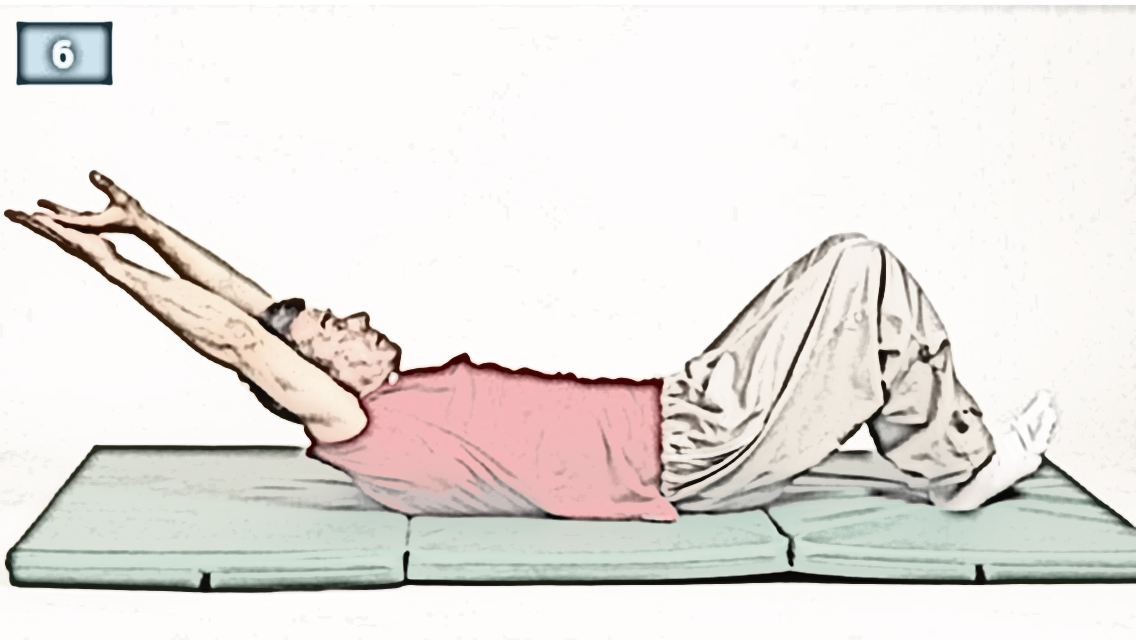 7. Ćwiczenie
Pozycja wyjściowa: 

Leżenie na plecach, kolana ugięte, pięty oparte
na materacu, ręce wyprostowane przed sobą,
głowa stanowi przedłużenie tułowia, nie przyciągaj
brody do mostka

Ruch: 

Dociśnij plecy do materaca, unieś głowę, napnij
mięśnie brzucha, na przemian wyciągaj
wyżej prawą i lewą rękę ( 7 )
Nie zatrzymuj powietrza. Oddychaj regularnie
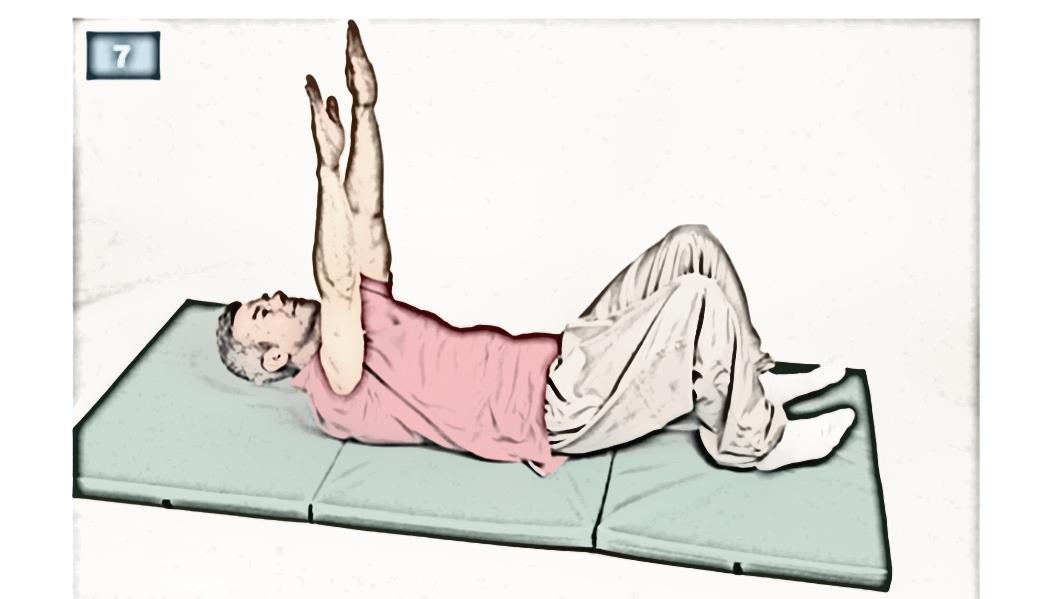 8. Ćwiczenie
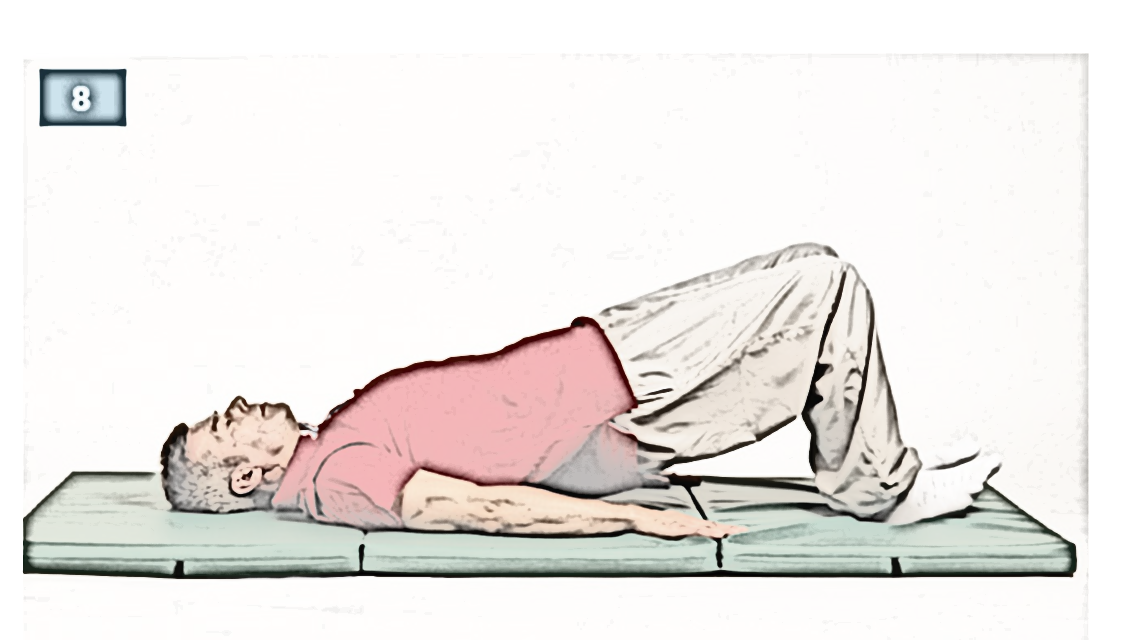 Pozycja wyjściowa: 

Leżenie na plecach, kolana ugięte, pięty oparte na materacu, ręce wzdłuż tułowia


Ruch: 

Dociśnij plecy do materaca, napnij pośladki.
Unieś biodra w górę, utrzymaj końcową 
pozycję 10 sekund ( 8 )
Oddychaj regularnie
9. Ćwiczenie
Pozycja wyjściowa: 

Leżenie na plecach, prawa noga zgięta, pięta
oparta na materacu, lewa noga wyprostowana
nad materacem, kolana na tej samej wysokości


Ruch: 

Dociśnij plecy do materaca, napnij pośladki, unieś
biodra w górę, utrzymaj końcową 
pozycję 10 sekund ( 9 ). 
Oddychaj regularnie

 Powtórz ćwiczenie na drugą nogę
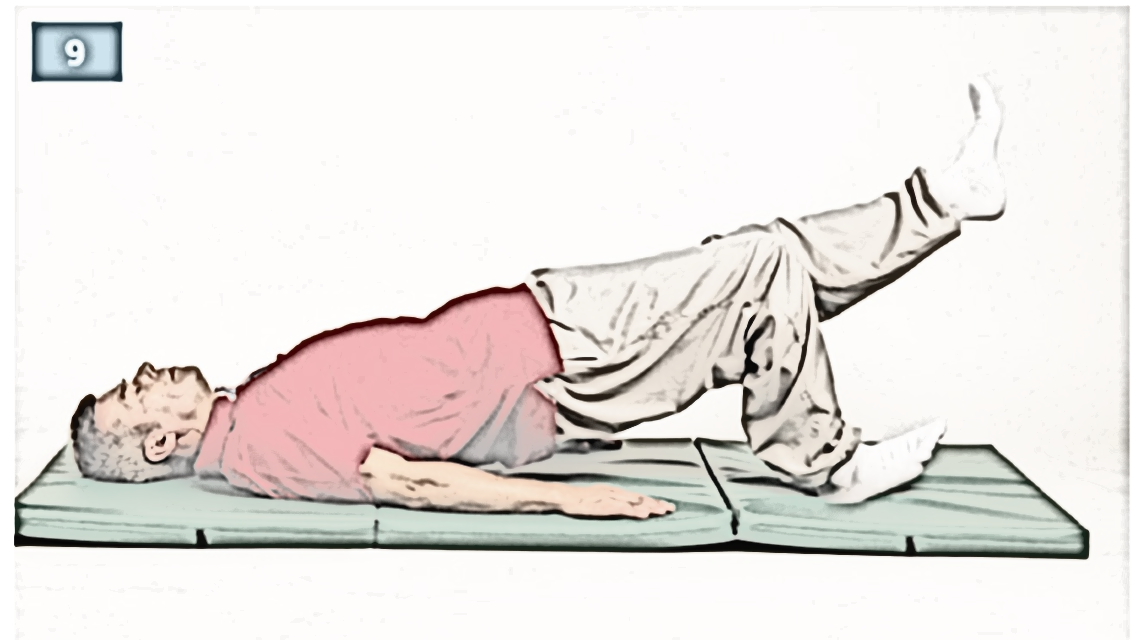 10. Ćwiczenie
Pozycja wyjściowa: 

Leżenie na boku, dolna ręka pod głową, 
górna ręka oparta na materacu, na wysokości
klatki piersiowej, obie nogi zgięte w kolanach
oparte na materacu

Ruch: 
Wciśnij dolną rękę w materac, napnij mięśnie
brzucha, unieś oba kolana zgięte w górę,
nie odrywaj stóp od materaca, utrzymaj 
końcową pozycję 10 sekund ( 10 )
nie zatrzymuj powietrza

Powtórz ćwiczenie leżąc na drugim boku
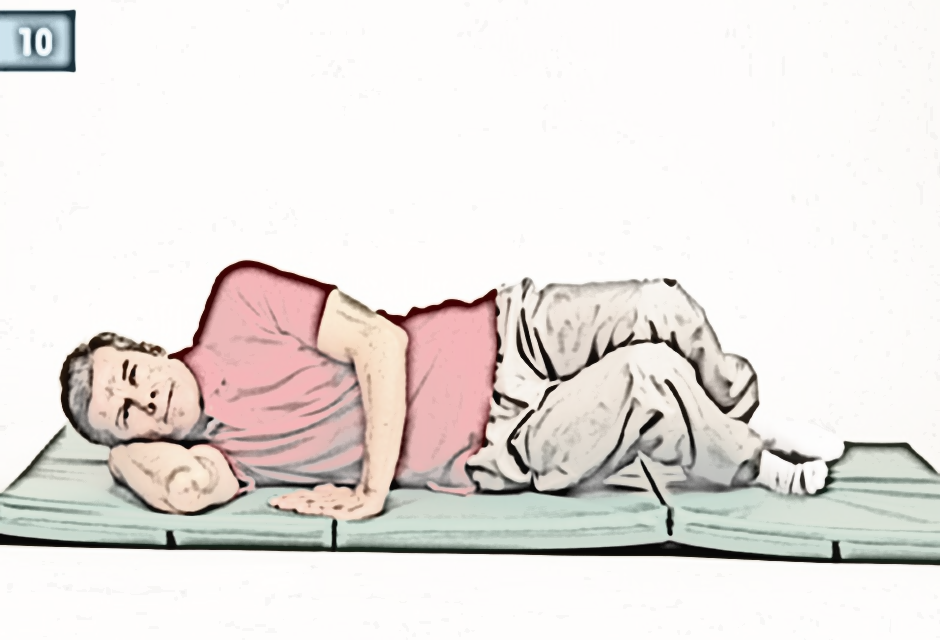 11. Ćwiczenie
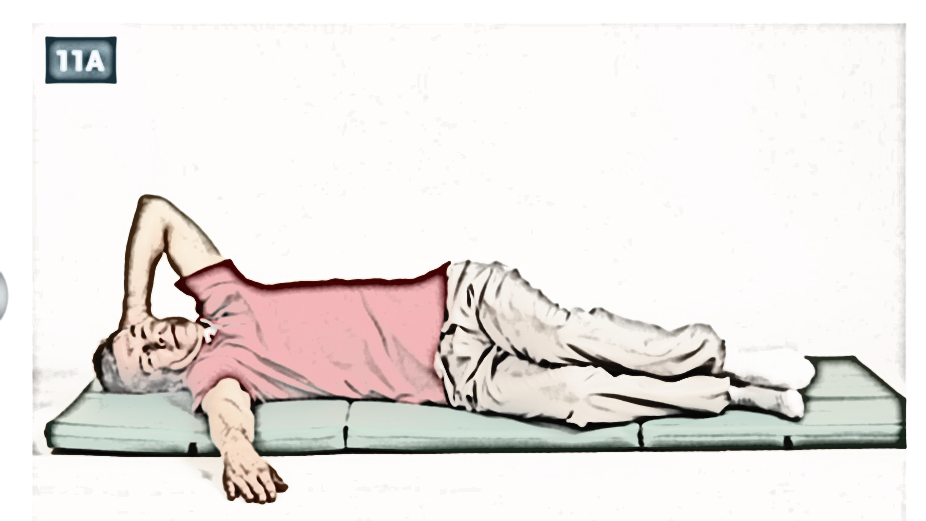 Pozycja wyjściowa: 

Leżenie na boku , dolna ręka wyprostowana przed sobą,
górna ręka oparta na karku, obie nogi 
zgięte w kolanach, oparte na materacu, , stopy w 
zgięciu grzbietowym ( 11A )


Ruch: 
Wznieś tułów w górę tak , aby oprzeć się na dolnym łokciu,
utrzymaj końcową pozycję 10 sekund ( 11B )


 Powtórz ćwiczenie na drugą stronę
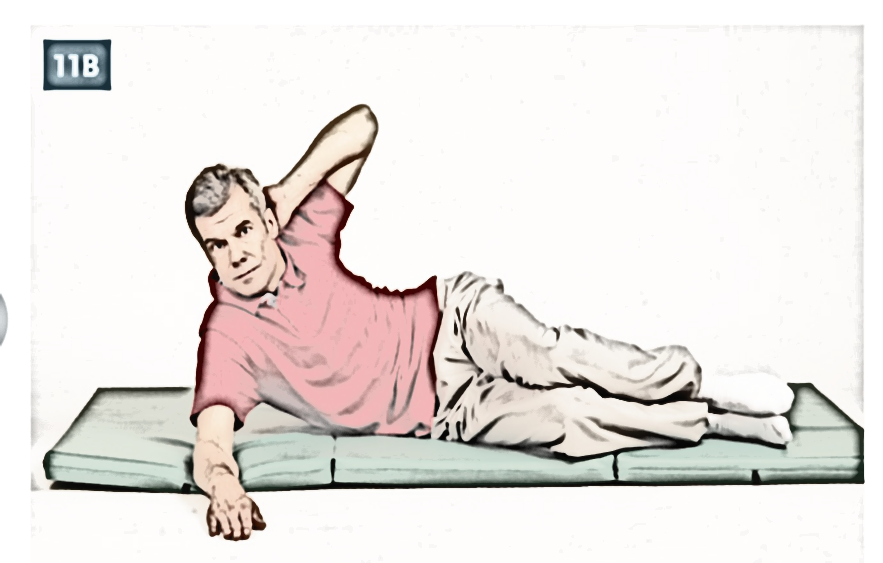 12. Ćwiczenie
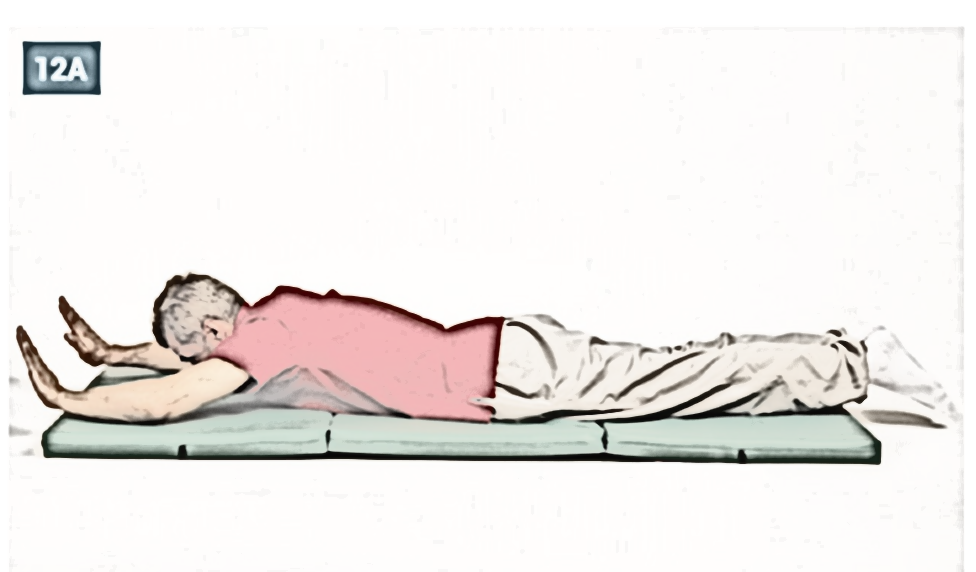 Pozycja wyjściowa: 

Leżenie na brzuchu, ręce wyprostowane przed sobą
mięśnie brzucha oraz pośladkowe napięte, głowa
stanowi przedłużenie tułowia ( 12A )


Ruch: 

Wznieś lekko tułów w górę, napnij mięśnie brzucha,
wciśnij biodra w materac, ugnij łokcie, przyciągnij je
do klatki piersiowej, utrzymaj końcową
pozycję  10 sekund ( 12B )
Nie zatrzymuj powietrza
Oddychaj regularnie




 

Ilość powtórzeń:  15 x na jedną stronę
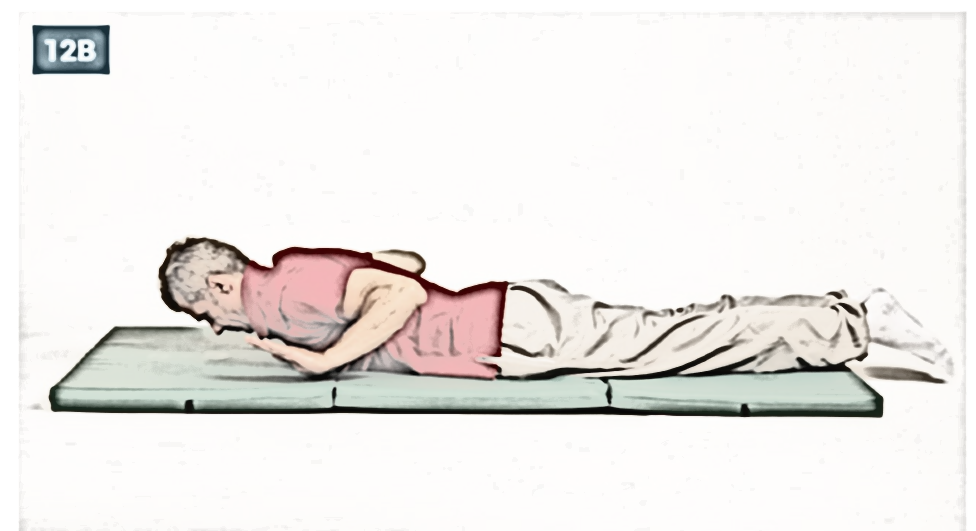 13. Ćwiczenie
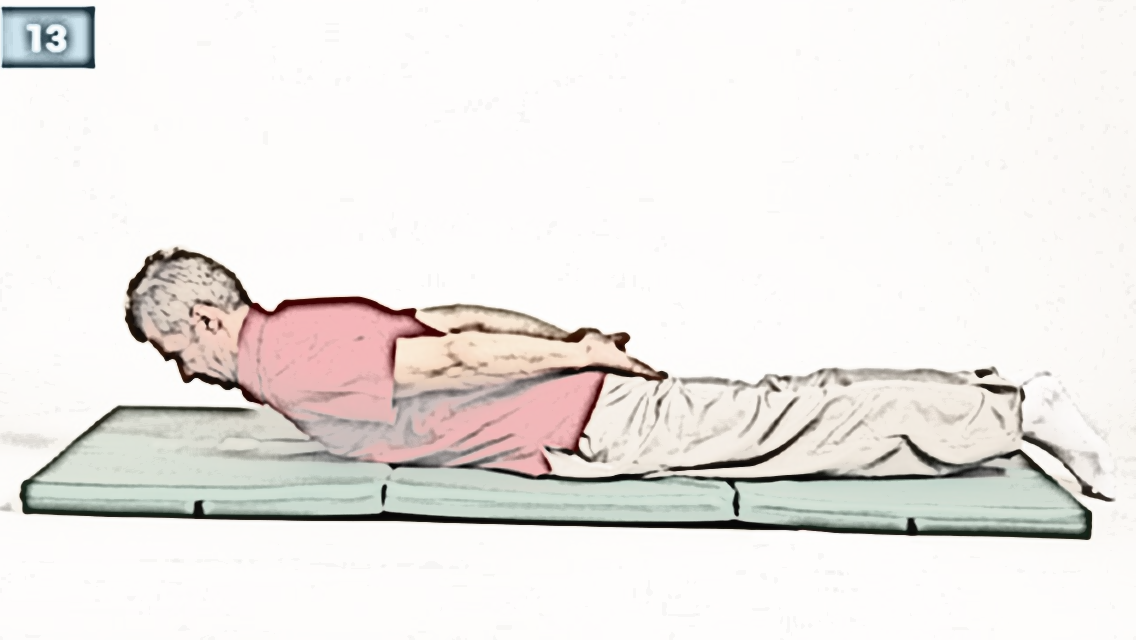 Pozycja wyjściowa: 

Leżenie na brzuchu, ręce wyprostowane z tyłu na plecach
mięśnie brzucha oraz pośladkowe napięte,
głowa stanowi przedłużenie tułowia

Ruch: 

Wznieś lekko tułów w górę, napnij mięśnie brzucha
  wciśnij biodra w materac, ściągnij łopatki ( 13 )
utrzymaj końcową pozycję 10 sekund
oddychaj regularnie
14. Ćwiczenie
Pozycja wyjściowa: 

Leżenie na brzuchu, ręce wyprostowane przed sobą,
mięśnie brzucha oraz pośladkowe napięte,
biodra wciśnięte w materac,
głowa stanowi przedłużenie tułowia ( 14A )


Ruch: 

Wznieś prawą rękę i lewą nogę w górę.
Utrzymaj końcową pozycję 10 sekund ( 14B )
Oddychaj regularnie

 Powtórz ćwiczenie na drugą stronę
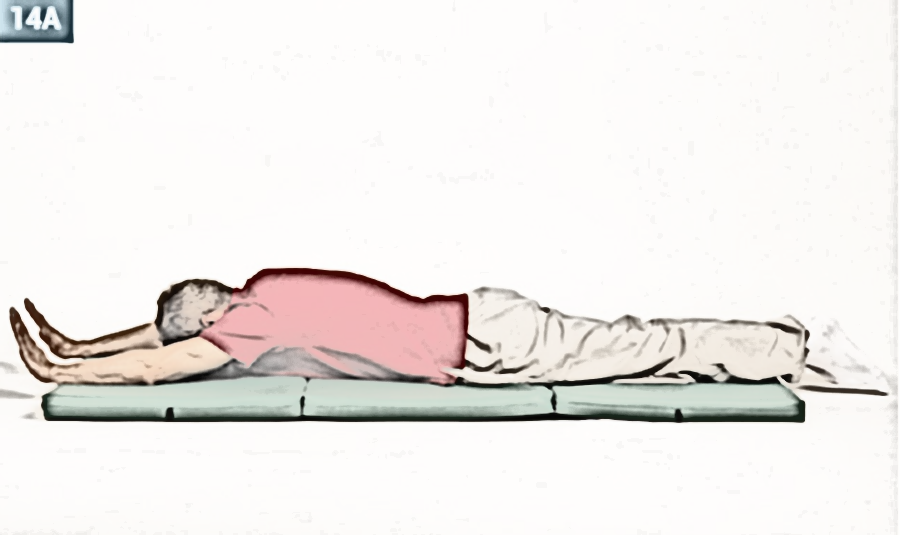 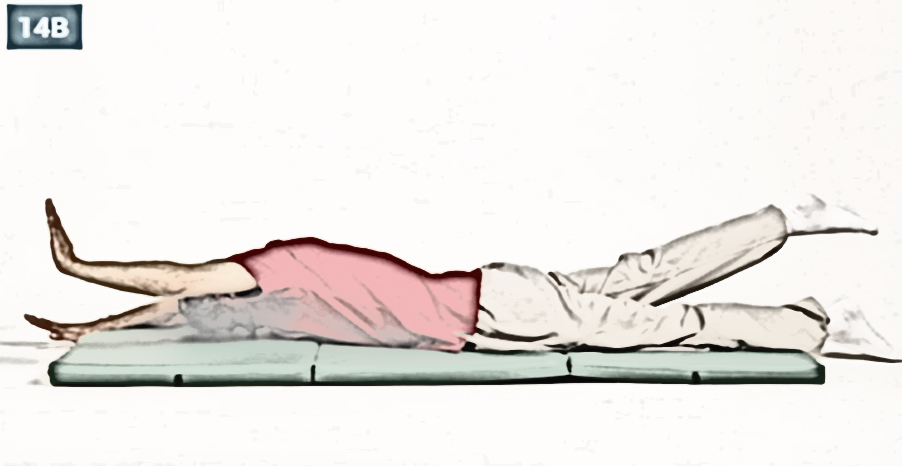 15. Ćwiczenie
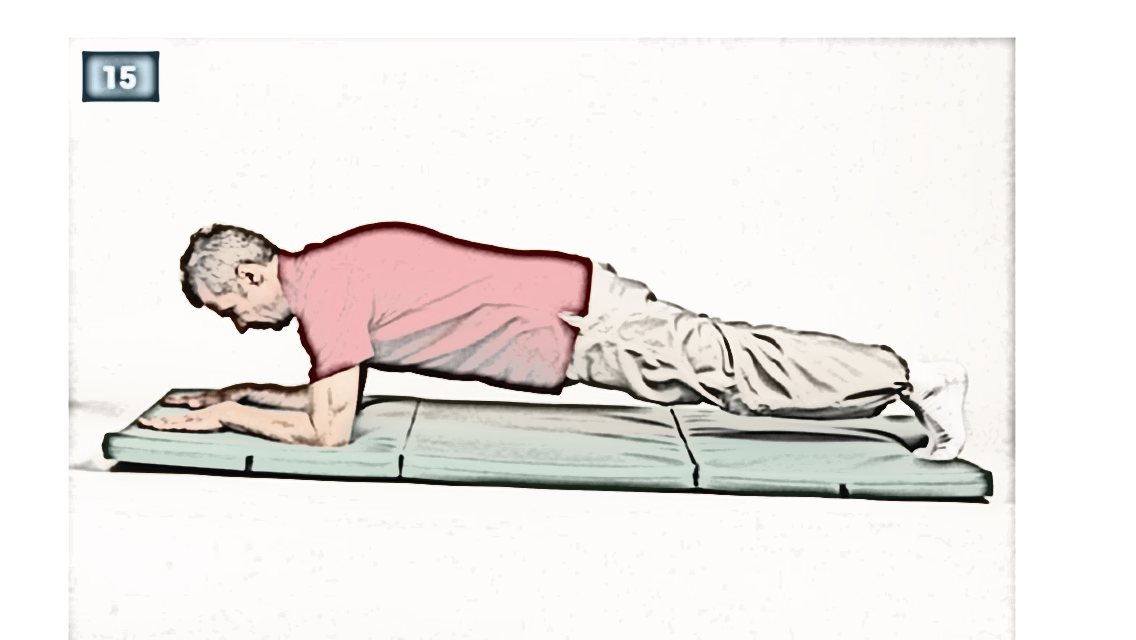 Pozycja wyjściowa: 

Leżenie na brzuchu, oparte przedramiona oraz
stopy na materacu, głowa stanowi
 przedłużenie tułowia


Ruch: 

Wznieś tułów w górę tak, aby zostać w
 podporze na łokciach i stopach.
Mięśnie brzucha i pośladków napięte.
Utrzymaj końcową pozycję 20 – 30 sekund ( 15 )
Oddychaj regularnie